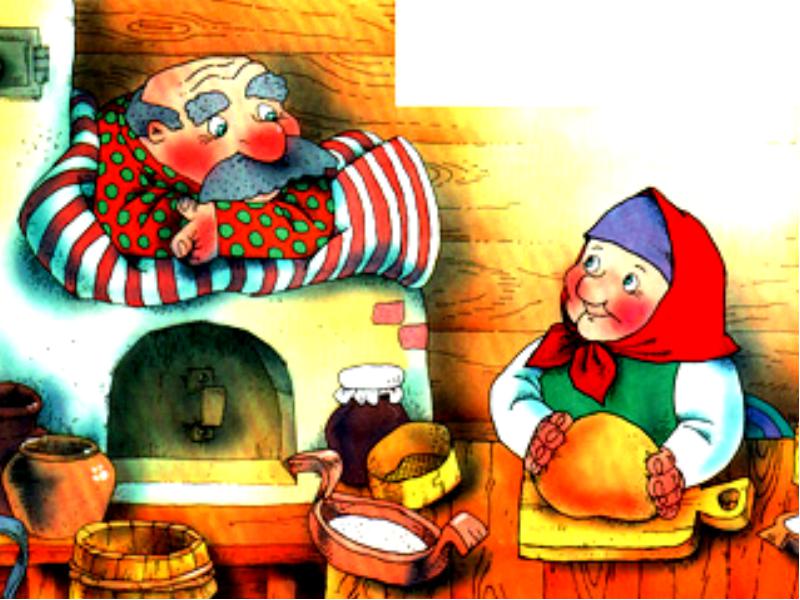 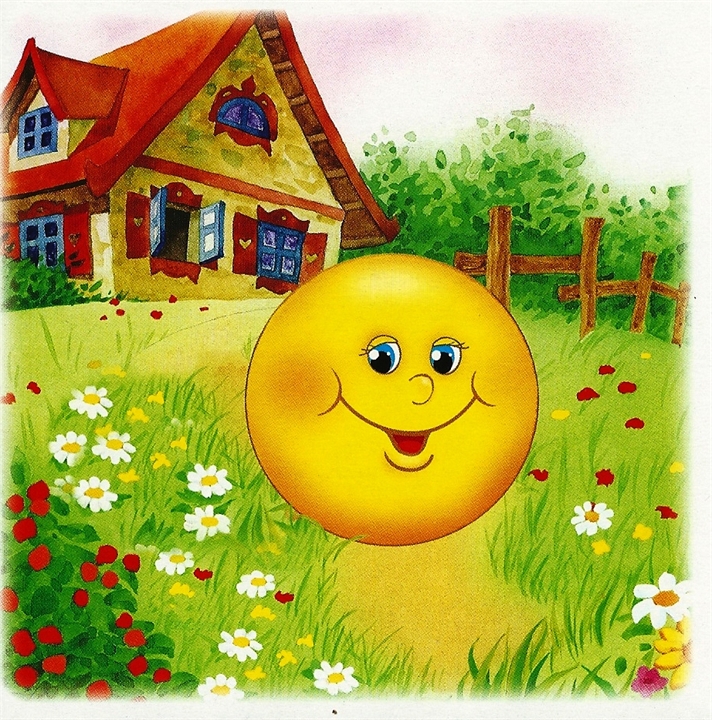 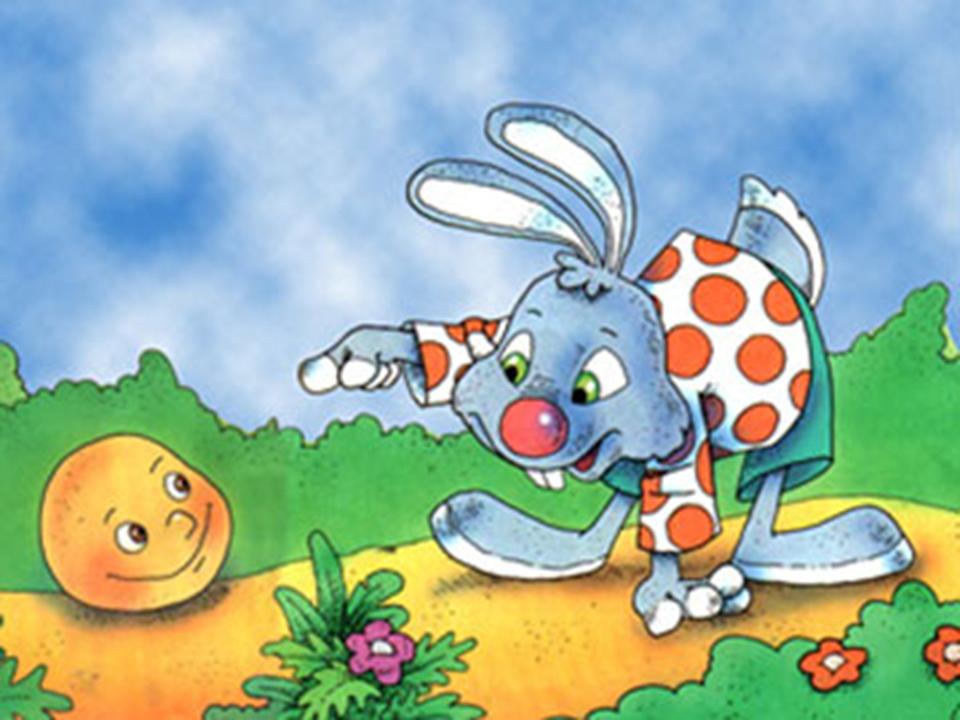 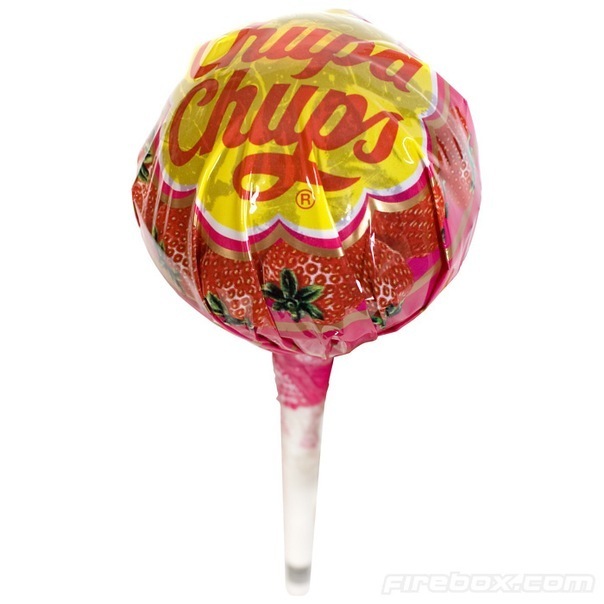 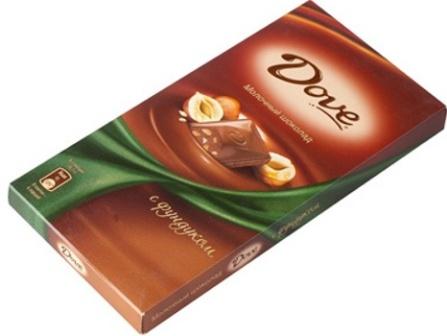 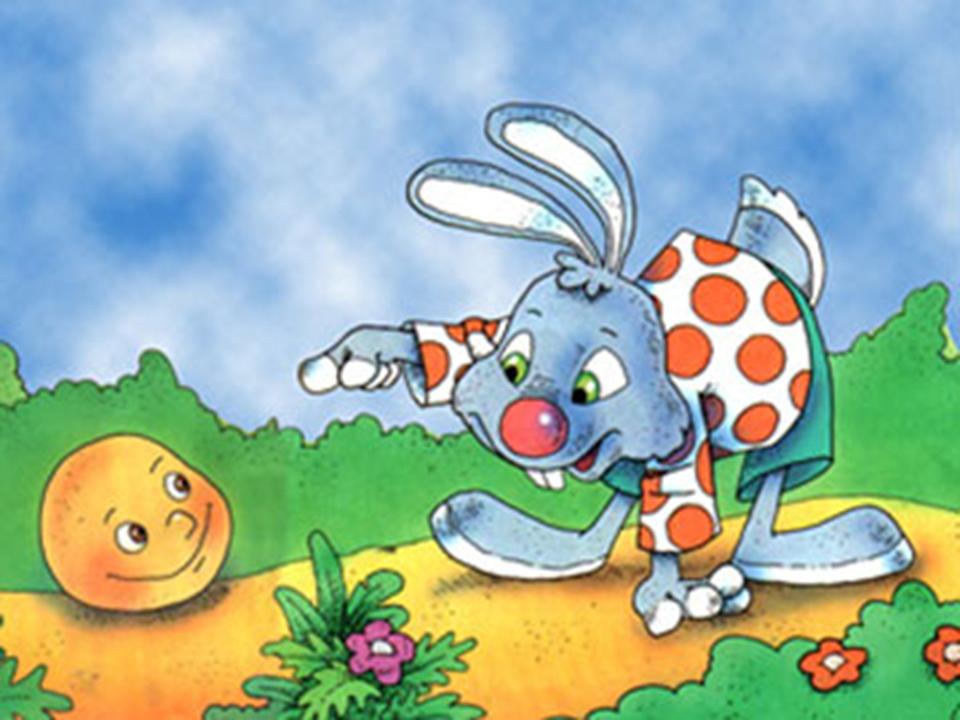 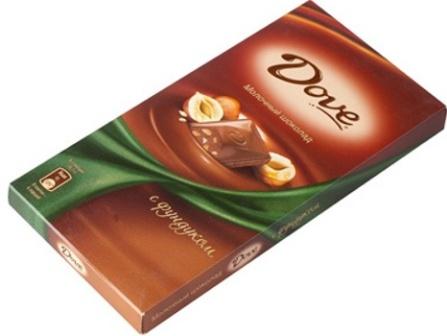 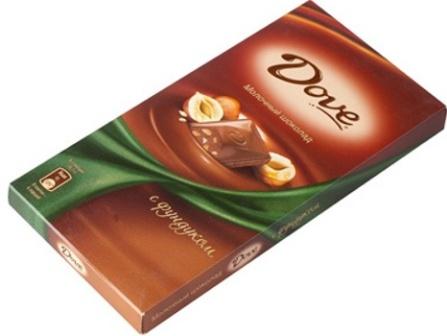 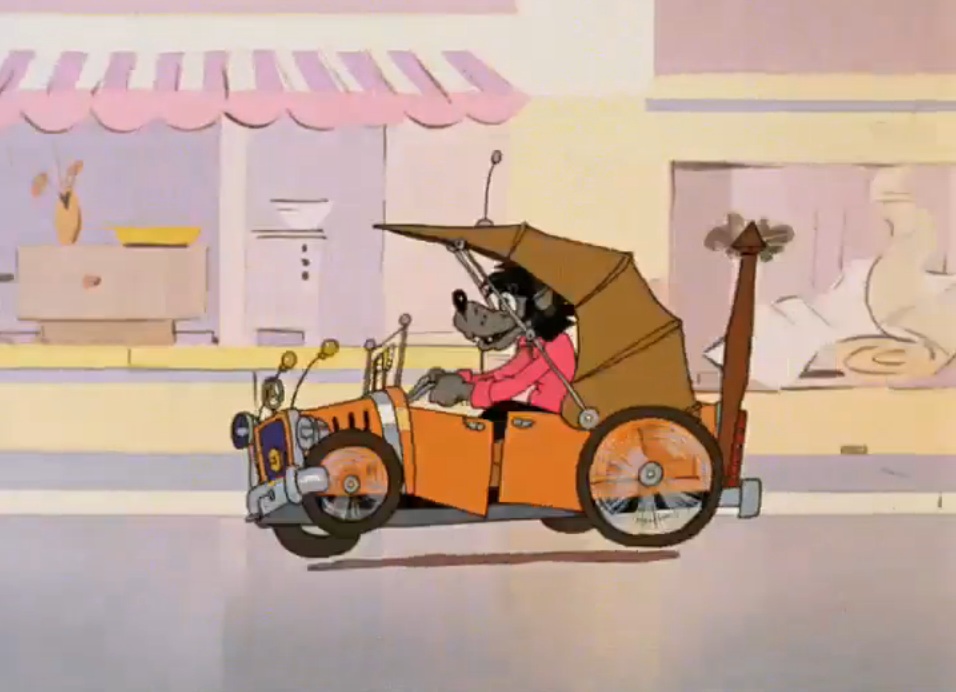 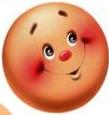 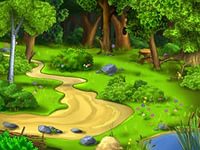 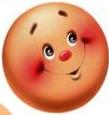 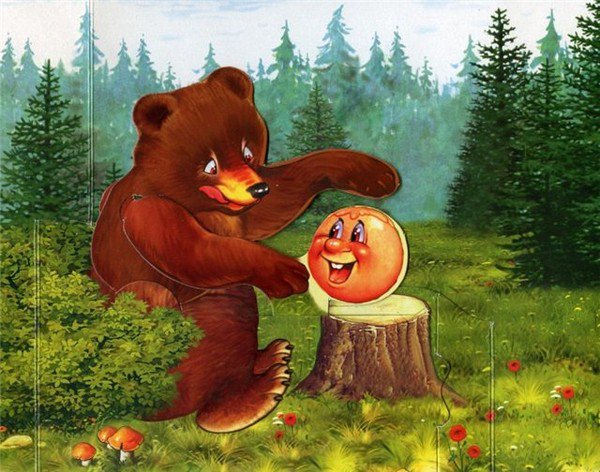 Помогите!
Спасите!
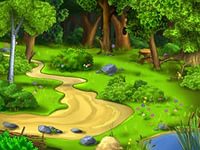 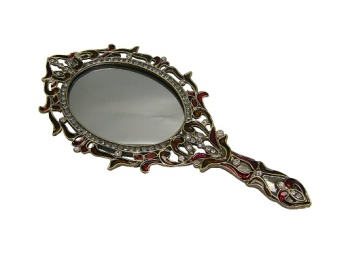 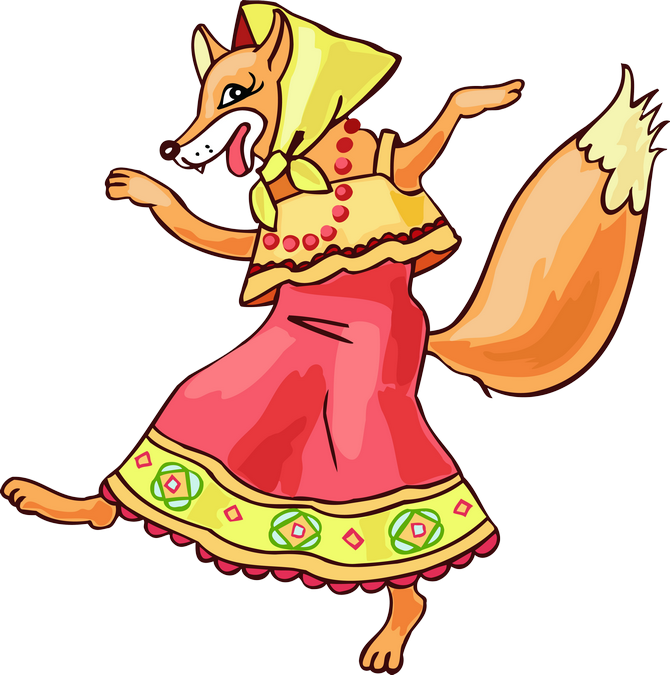 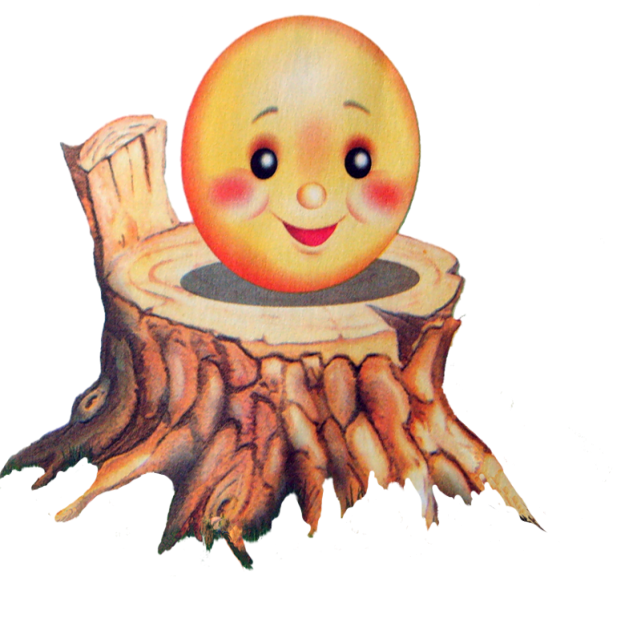 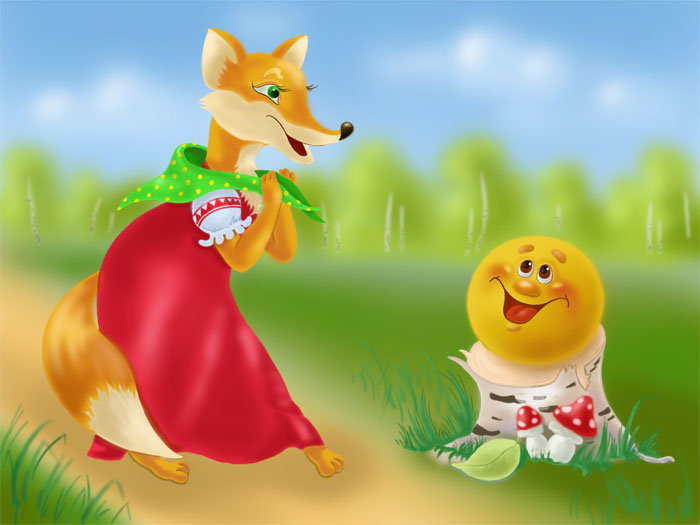 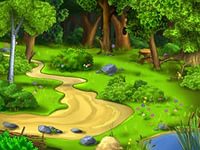 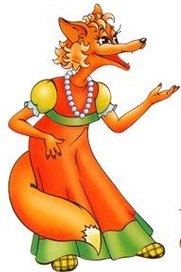 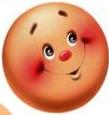 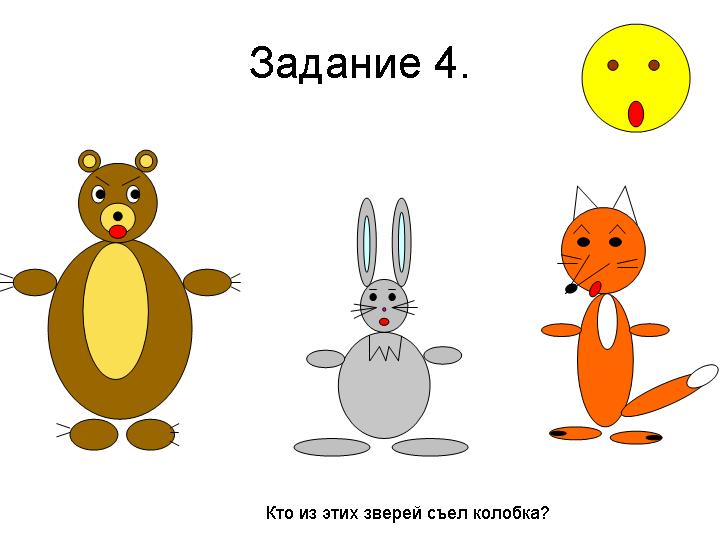